Предвыборная кампания партии «Здоровая Россия»
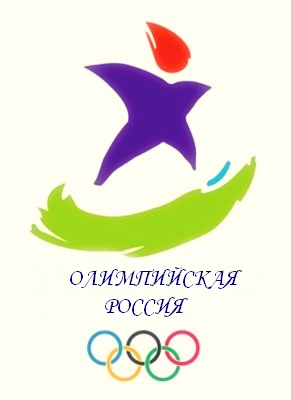 Если меня изберут в депутаты, основной задачей будет развитие физической культуры и спорта в нашем городе!
Создадим условия для занятия спортом
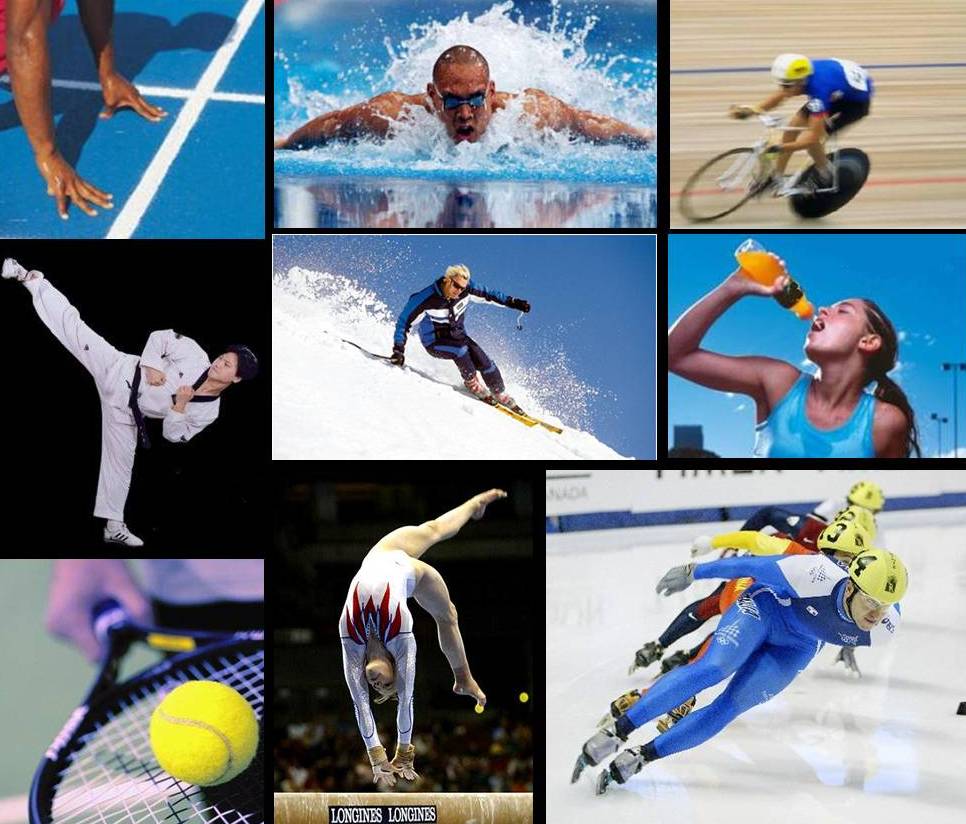 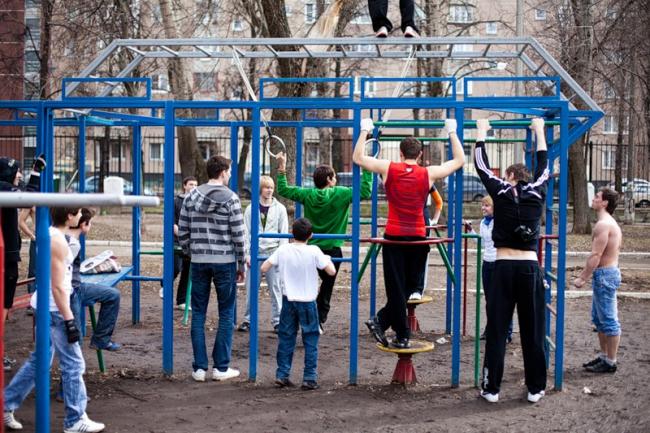 Превратим дворовые территории в спортивные площадки
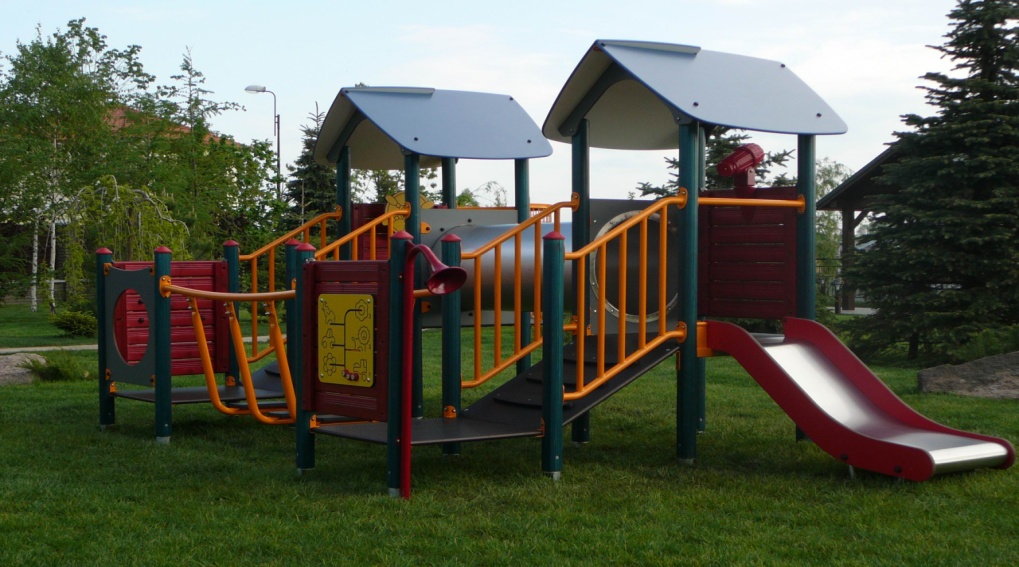 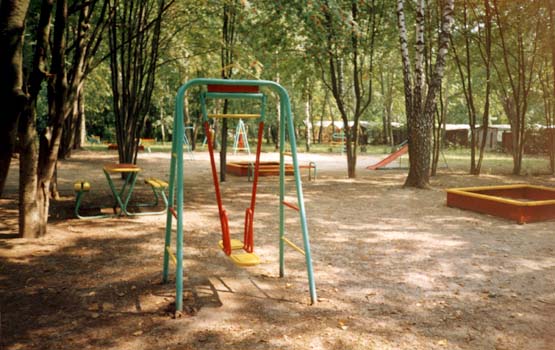 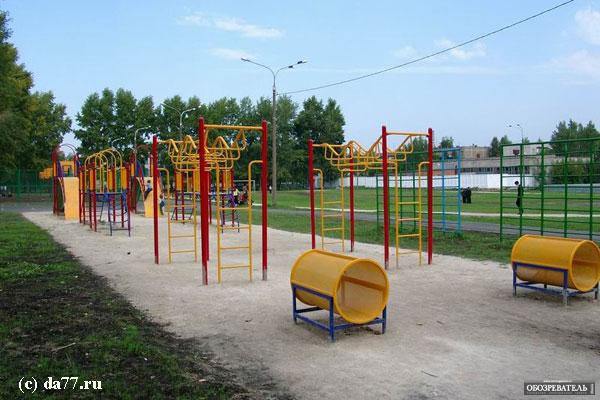 Привлечем к занятиям спортом все слои населения
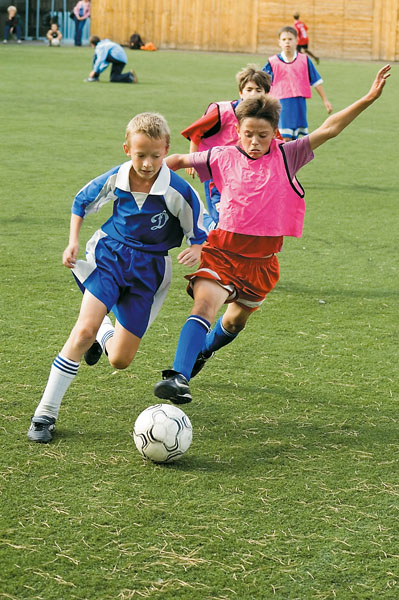 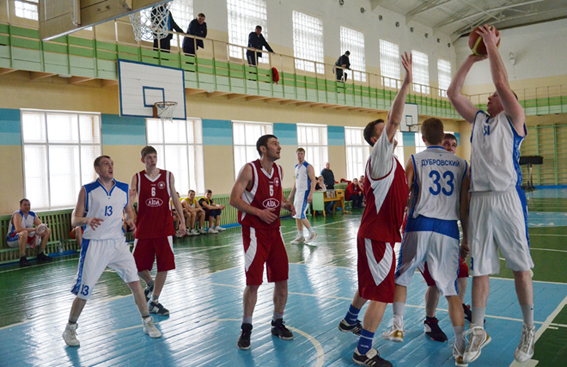 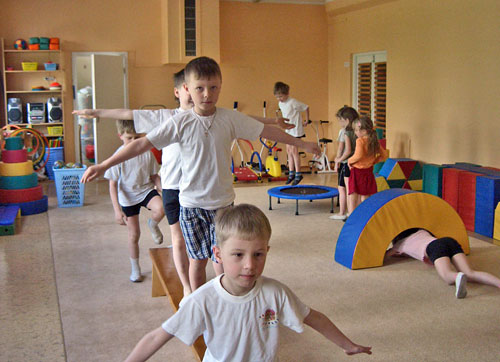 Сделаем все, чтобы дети города выросли здоровыми
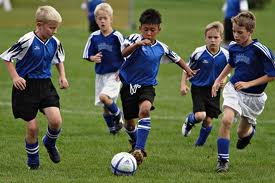 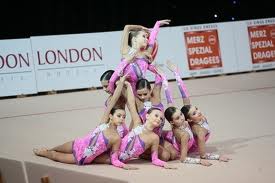 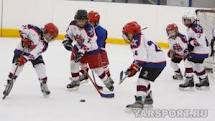 Построим дорожки для катания на роликах, скейтбордах и  велосипедах
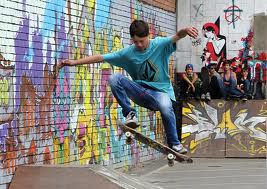 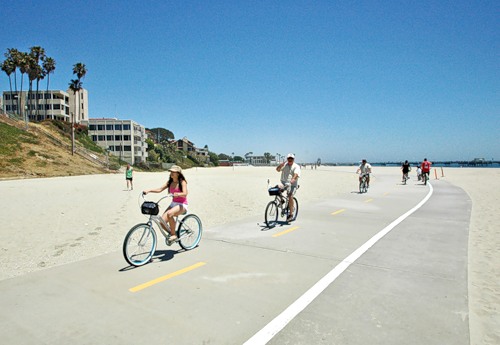 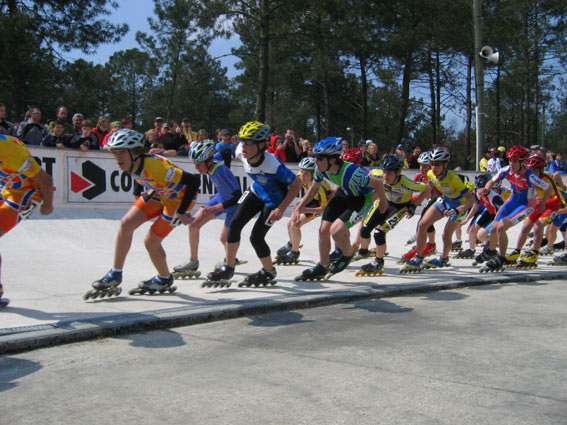 Голосуйте за партию «Здоровая Россия» - голосуйте за  олимпийское будущее России
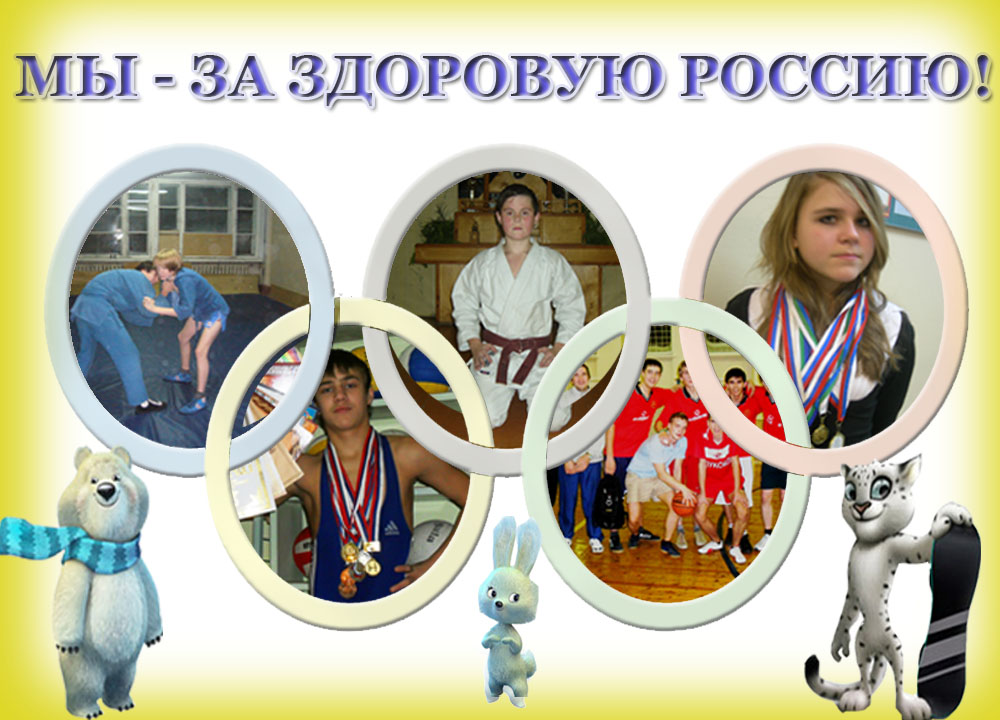